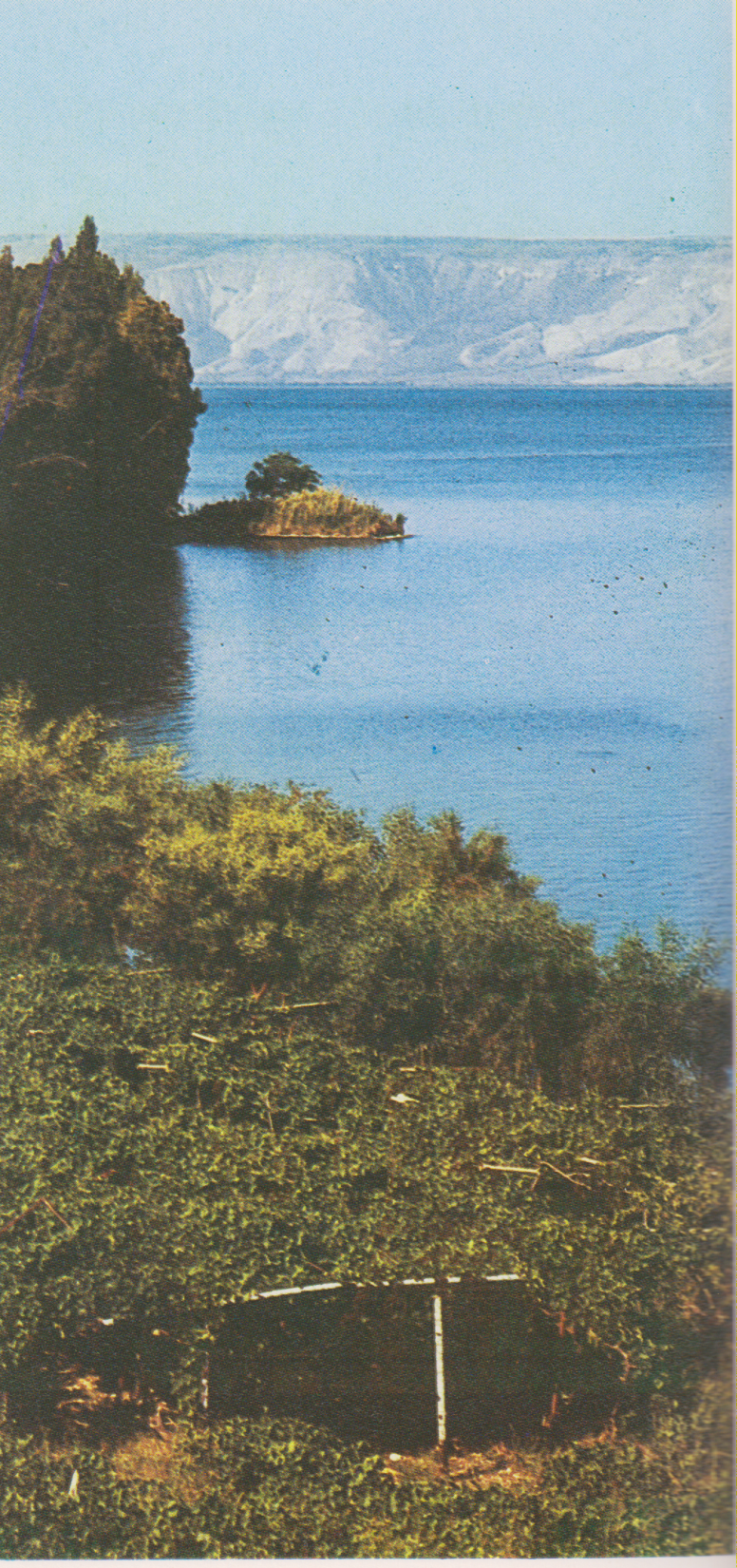 Magdala, dove sorge la cittadina